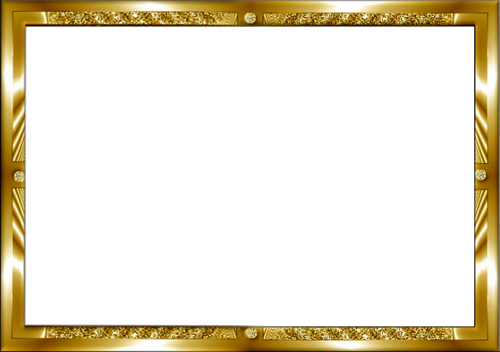 Учимся сочинять стихи
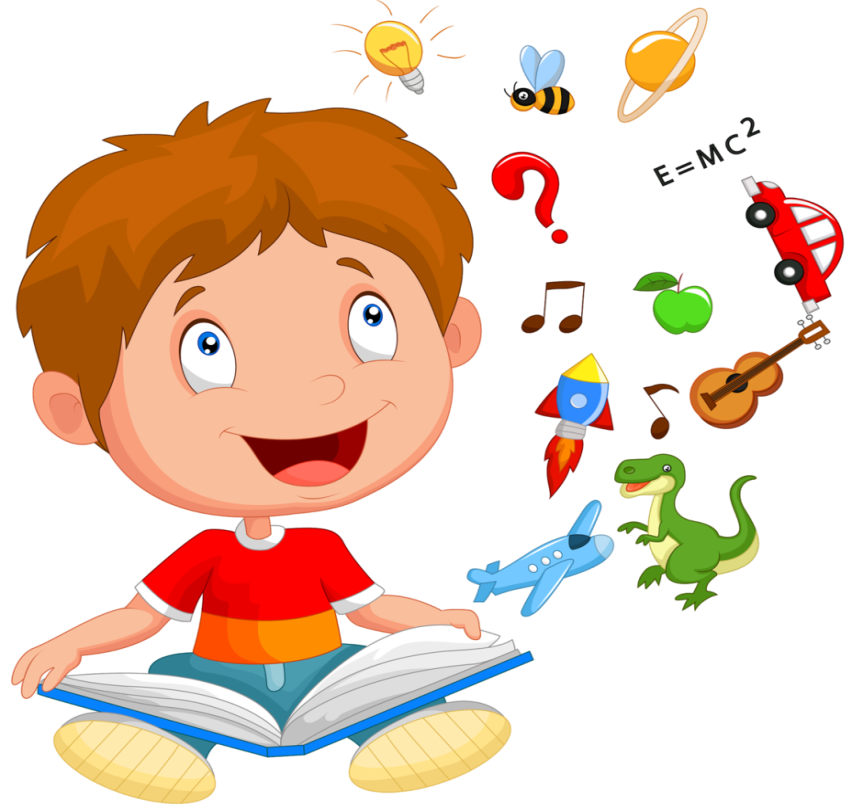 Подготовила Дедова В.Б.
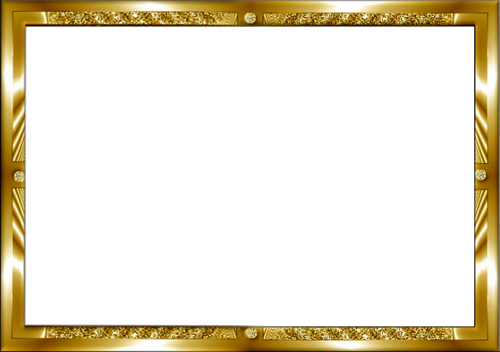 Процесс развития предметной  и познавательной деятельности напрямую связан с развитием речи. 
     Однако невозможно развить речь ребенка без о звуковой культуры.     А звуковой культурой невозможно овладеть без развития фонематического слуха, который становится залогом будущих успехов ребенка в школе.
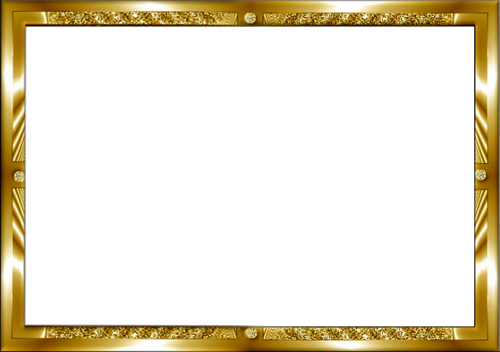 Игры в рифму развивают у детей слуховое внимание, фонематический слух, чувство ритма, правильное и четкое произношение; формируют интонационную выразительность речи; обогащают словарный запас; побуждают ребенка к самостоятельному творческому активному мышлению.
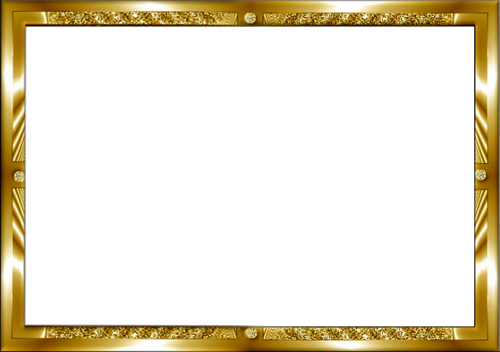 Давайте, поиграем!
Предложите ребенку несколько картинок. Попросите ребенка назвать эти предметы и подобрать созвучные слова(кафтан-фонтан, прическа – расческа, сова-дрова, лиса-оса).
       При подборе рифмы может так случиться, что ребенок  не сразу найдет требуемое слово.                              Не подсказывайте малышу, а дайте возможность перебрать варианты и обратите внимание  на созвучие слов.
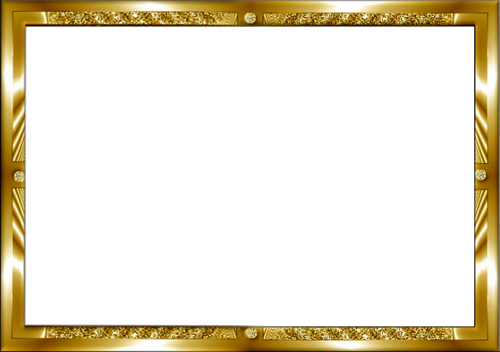 Смотри на картинки и отвечай!
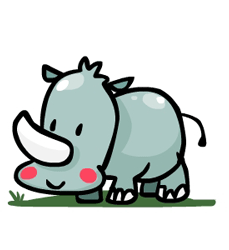 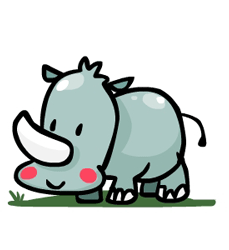 Кто размером с пятачок?

Кто слетелся на фонарики?

Кто курочкам пастух?

Кто с трудом передвигает ноги?

Кто пробует на вкус ромашки?
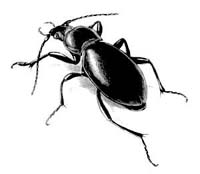 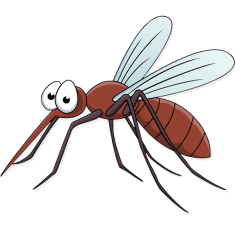 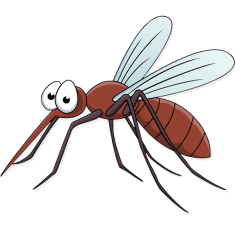 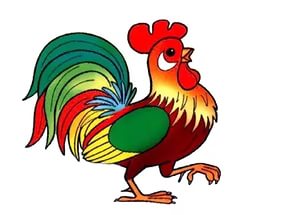 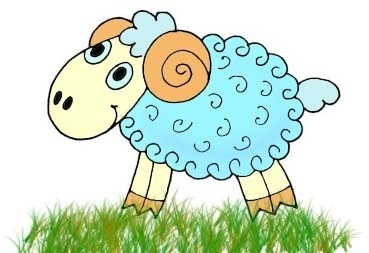 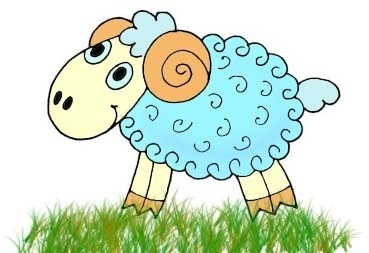 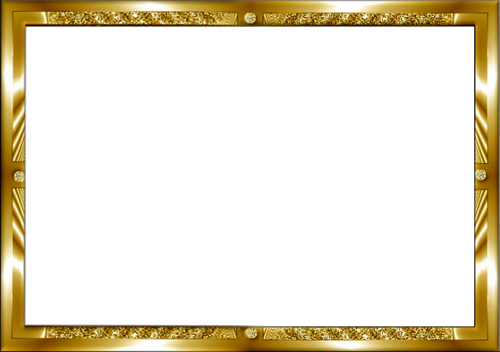 Космонавты к далекой планетеПолетели на быстрой…
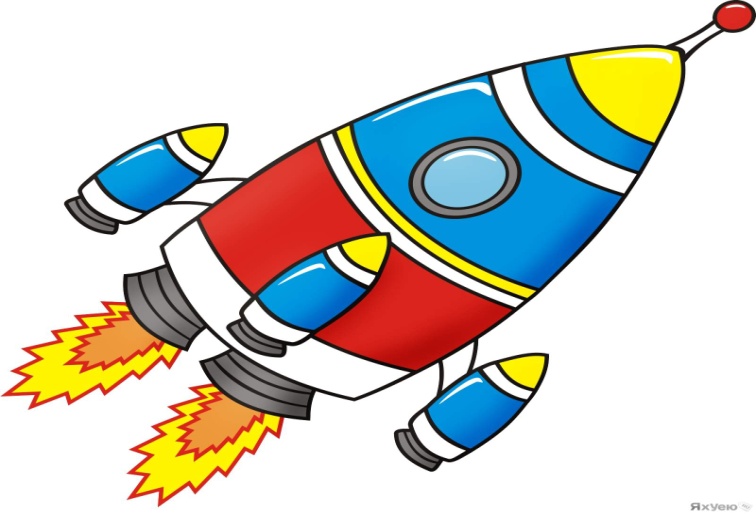 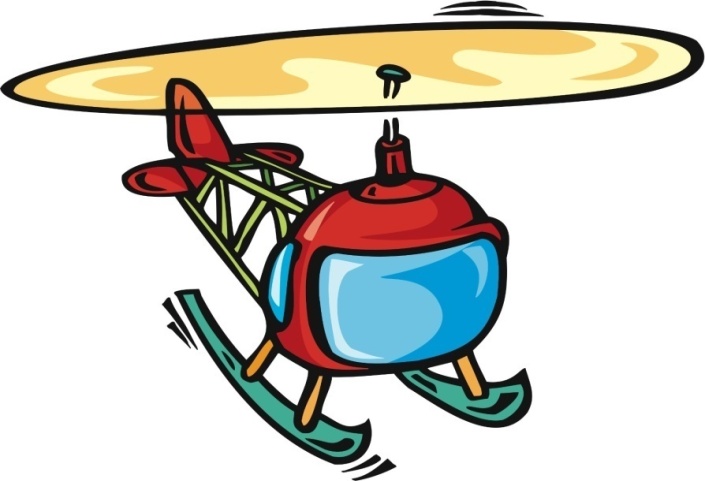 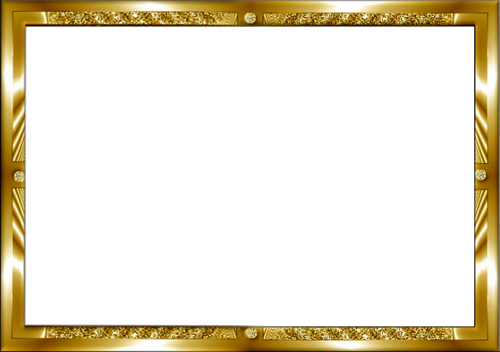 Над прудом парит стрекоза,В огороде гуляет …
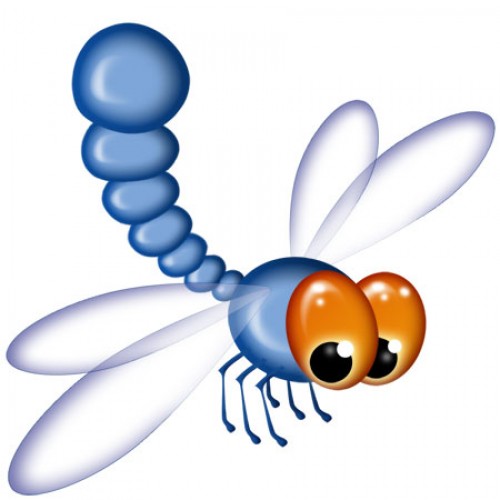 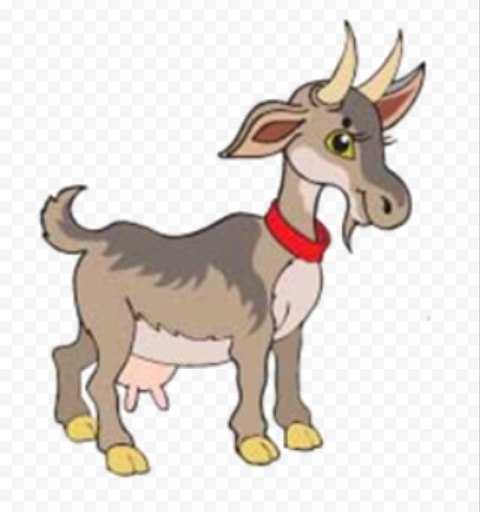 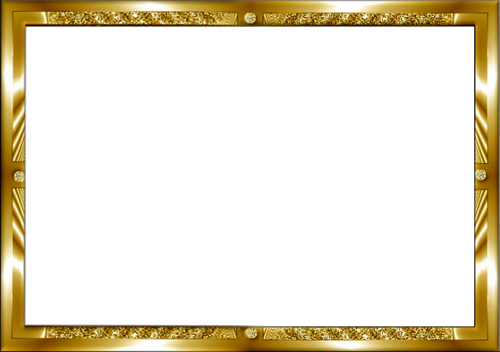 Найди предметы, которые рифмуются со словами.
ШУТКА
ВОРОНА
ПОДУШКА
РЕЧКА
ЖУК
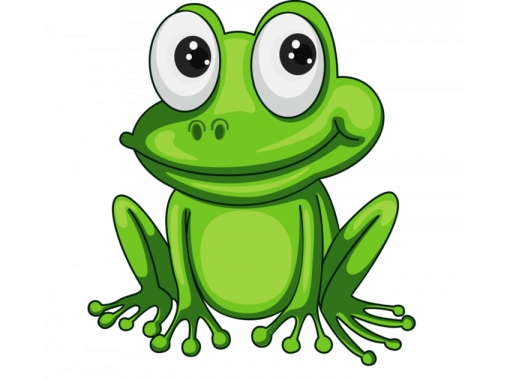 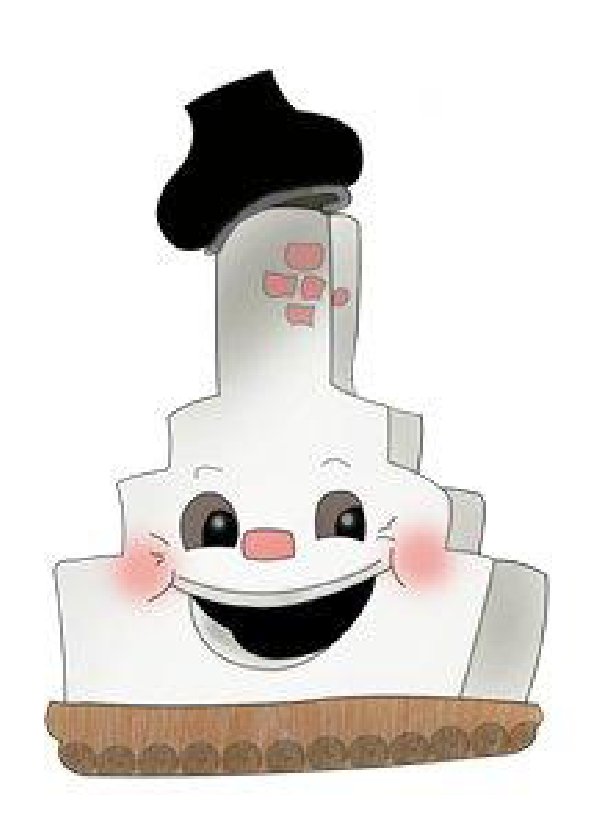 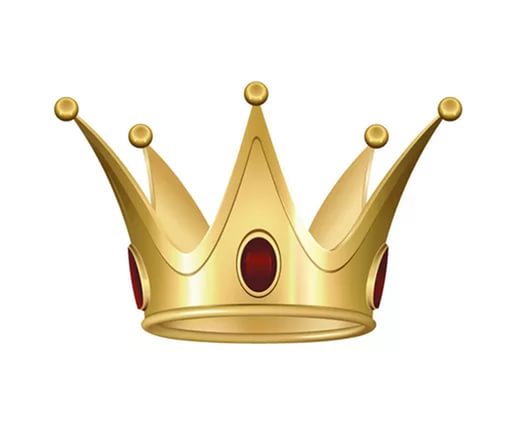 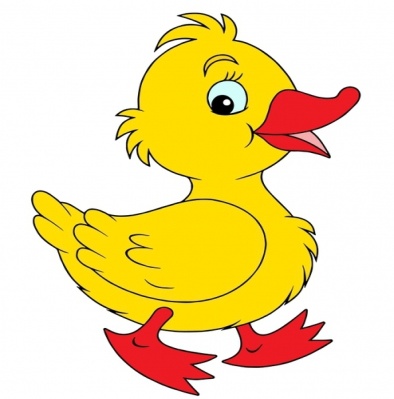 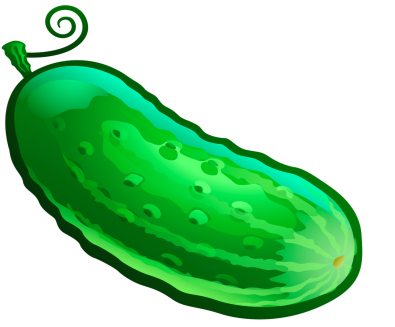 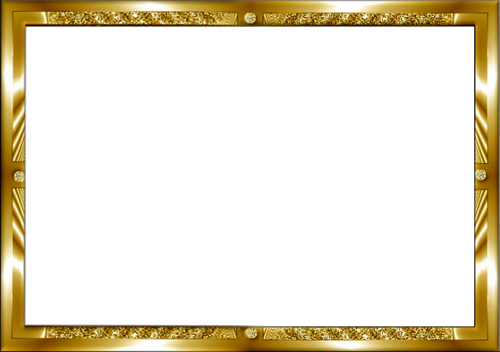 Слушай двустишие и завершай его, добавив слова.
Мама - жираф                   
Повязала ….
А сын жирафик   
Повязал ….
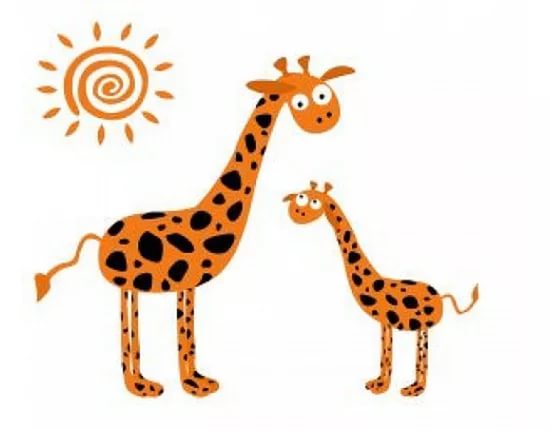 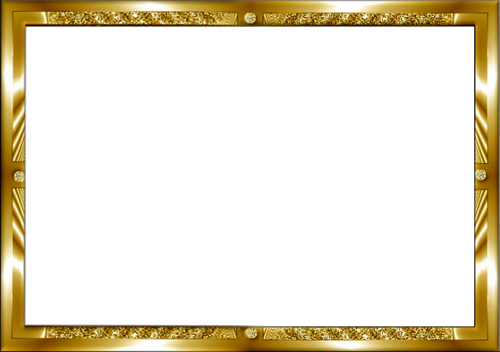 Слушай двустишие и завершай его, добавив слова.
На городской площади
Галопом скачут ….
На детской площадке 
Играют пони - ….
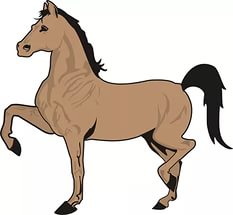 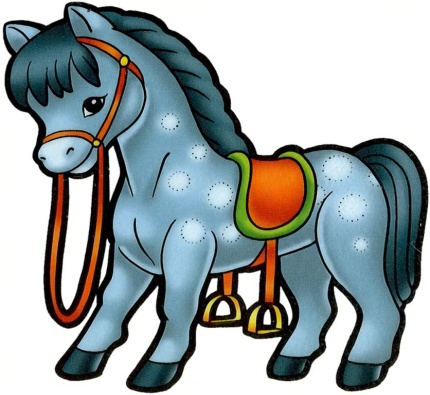 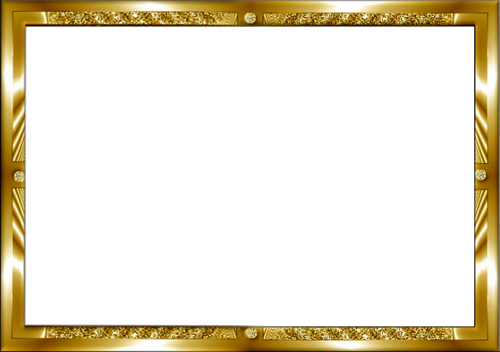 Найди предметы, названия которых рифмуются, составь двустишие.
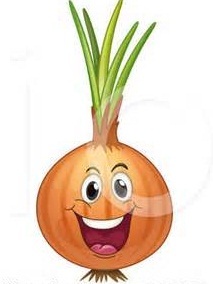 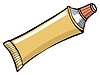 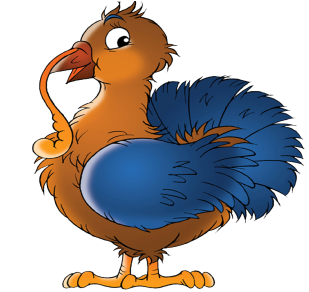 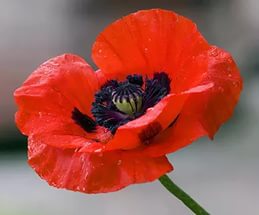 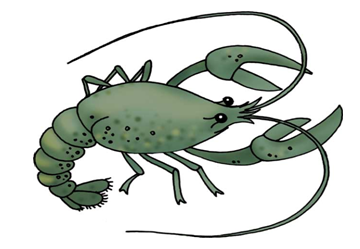 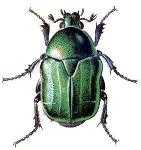 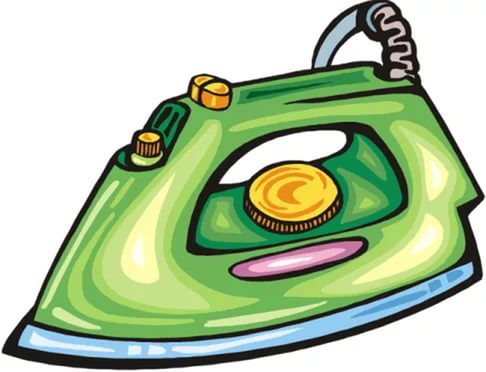 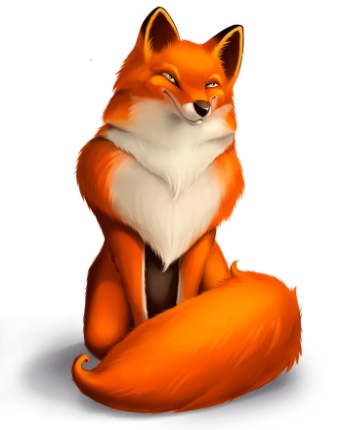 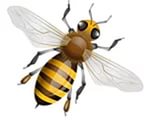 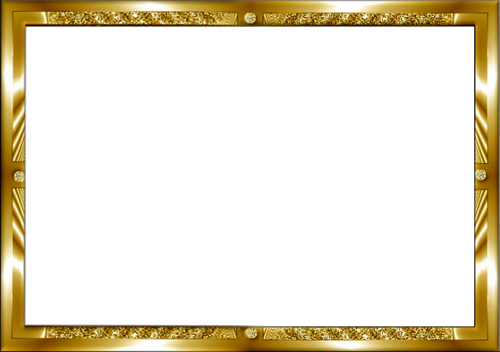 Презентация составлена по материалам книги Ворониной Т.П. «Игры с рифмами»
ЖЕЛАЕМ УСПЕХОВ!